Nothing happens in a vacuumwhat others do effect us and what we do effects others
WL Houser-Thomas PsyD, LICDC-CSAddiction’s Resource Center, INC @2016
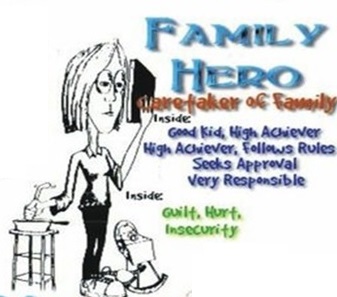 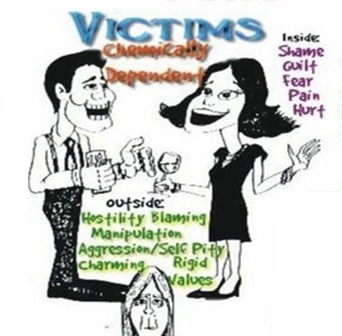 Family Dynamics  the snowball effect of substance abuse
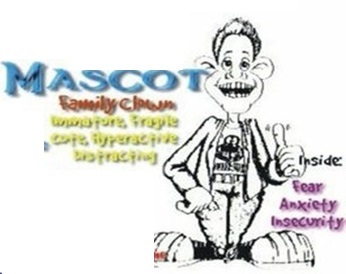 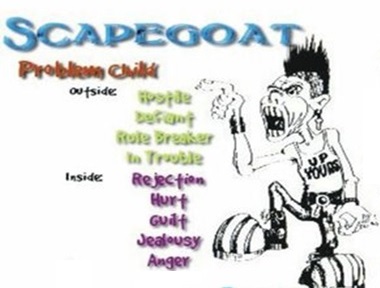 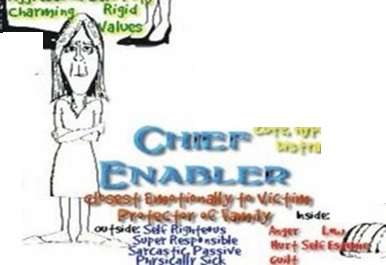 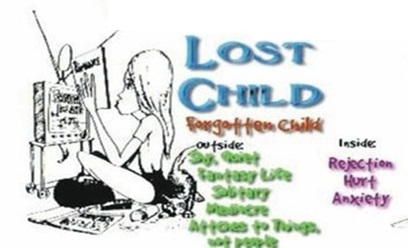 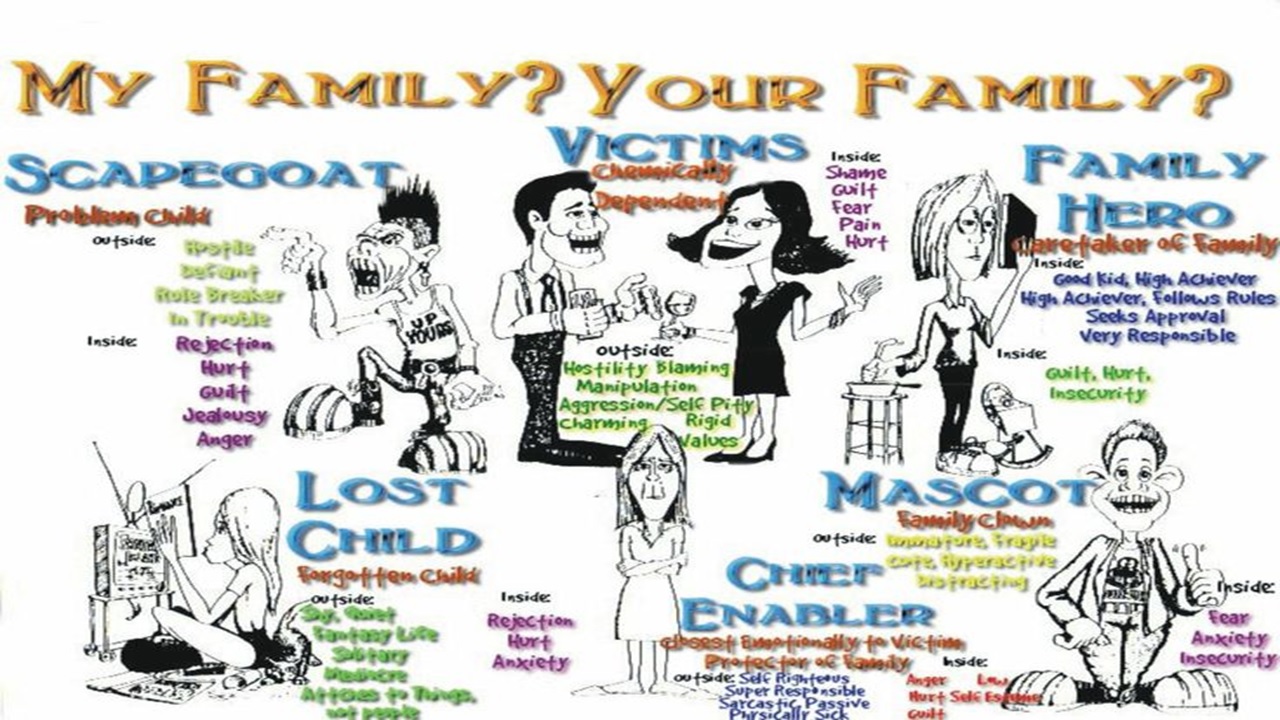 Addiction, Alcoholism, Substance Abuse, Mental Illness Effect Those Around ThemBe It Family, Friend, or Foe
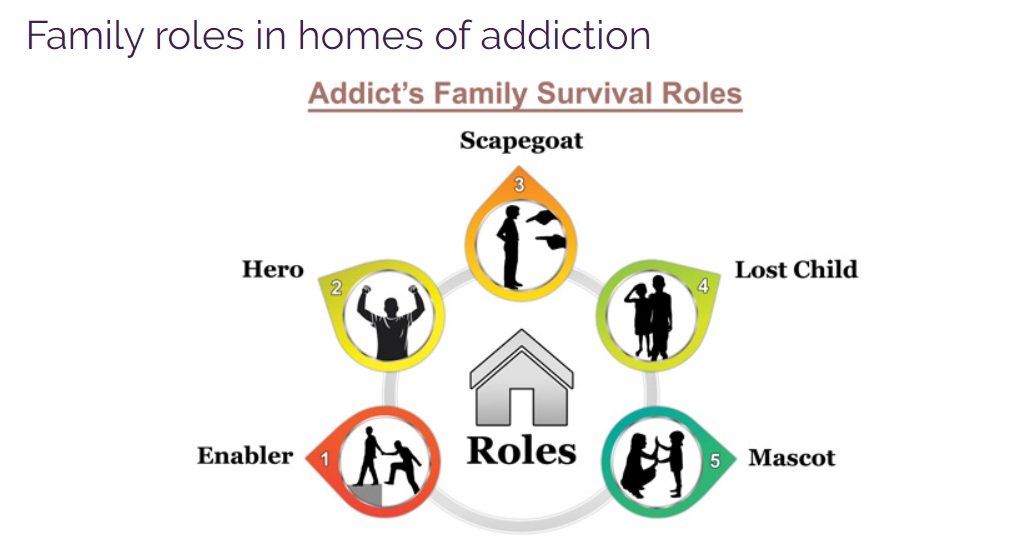 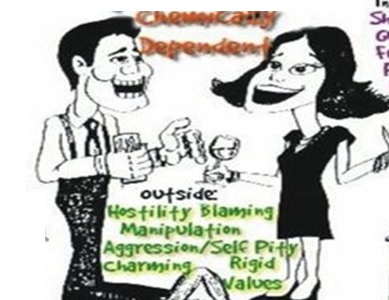 First there is the Addict or Alcoholic
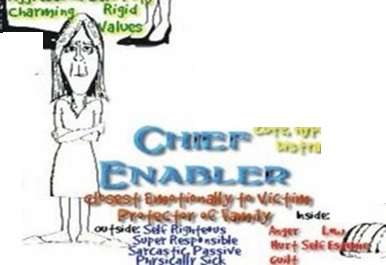 Then there is the Enabler
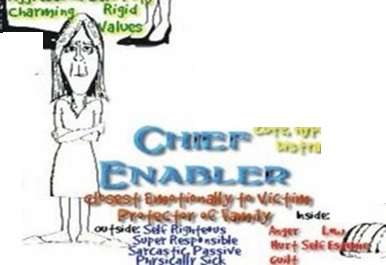 The Enabler:
Super Responsible, Seriousness, Self-Blaming, Self- Pity, Provides ResponsibilityInner Feelings: Hurt, Anger, Loneliness, Provides Responsibility
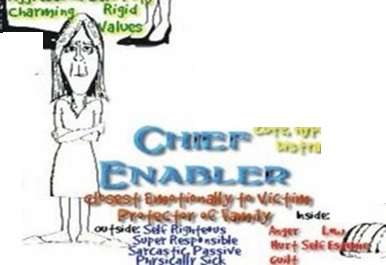 The Enabler:
Characteristics:  Takes Over Responsibility For The Family, Especially Chemically Dependent Person. 
Without Help: Continuing Power Struggle, Low Self-Esteem, Feelings of Powerlessness. 
With Help: Responsible, High Esteem, Caring Capable.
Mama’s best helper… The Hero
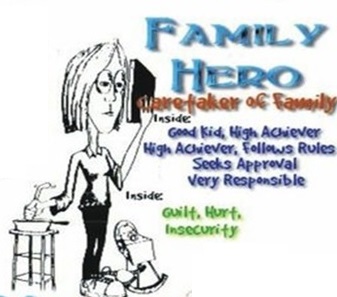 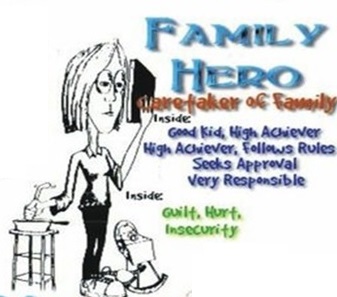 Family Hero
Visible Success, Does What's Right Works Hard, For Approval- Provides Self-Worth (Family Can Be Proud)Inner Feelings: Inadequate, Confusion, Pain Characteristics: High Achiever, Grades, Sports, Understands problems w/ family, Feels Responsible for Family
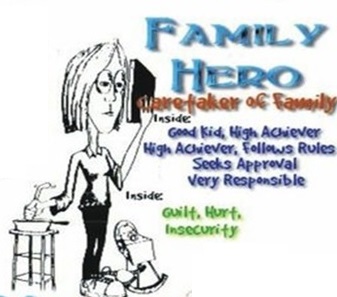 Family Hero
Without Help: Workaholic, Never Wrong, Responsible For Everything, Often Marry Chemical Dependent; With Help: Responsible, Feels Good Inside About Success, Confident.

    Tends to be the Oldest Child of the Family
The Lost Child
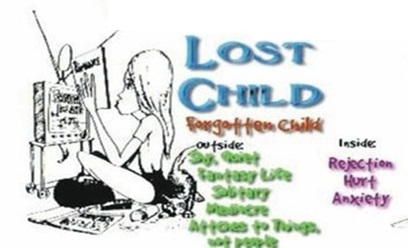 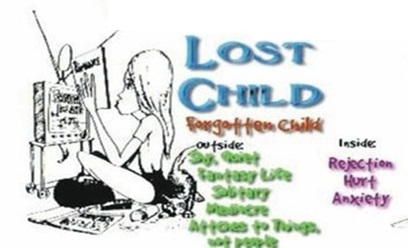 Lost Child
Withdrawn, Quietness, Rejection, Distant, Loner – Provides Relief, One Child Not To Worry AboutInner Feelings: Loneliness, Hurt, and Inadequacy, Fear Characteristics: School Day Dreamer, Company Drone, Social Loner, "Invisible" Quiet, No Friends.
Lost Child
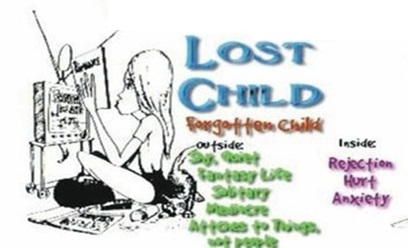 Without Help: 
High risk to continue cycle, depression, suicidal, isolative, difficult to befriend, withdraw, uncomfortable and afraid, socially awkward and uncomfortable with others.  
If the focus moves to them, they panic.  
They are unable to express emotion, because they have learned it doesn’t pay.
Lost Child
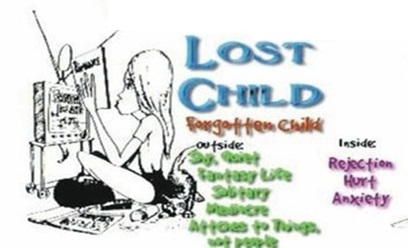 With Help: 

Super independent 
Can handle everything for themselves
Adventurous
Tends to be the Middle Child
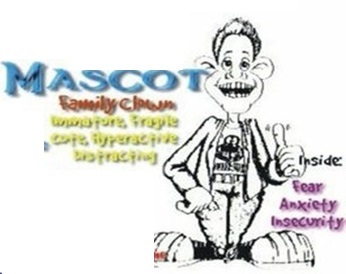 The Mascot
Mascot
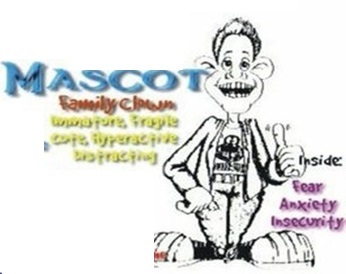 Anything To Attract Attention, Clowning Behavior, Immature, Fragile Provides Comic Relief, Fun & Humor
Inner Feelings: Insecurity, Fear, Confusion 
Characteristics: School Or Company Clown, Social Cut-Up, Short Attention Span.
Mascot
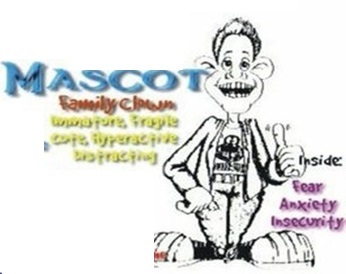 Without Help: Hyperactive, Compulsive Clown, Insecure, Marry Hero For Care. 
With Help: Takes Care Of Self, Good Sense Of Humor, Fun, Confident, Secure.

       *Tends to be the baby of the family*
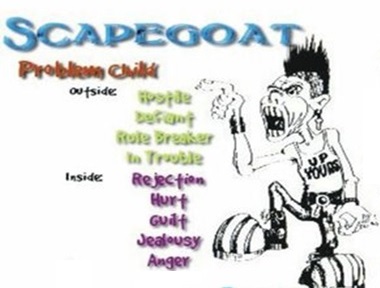 Scapegoat
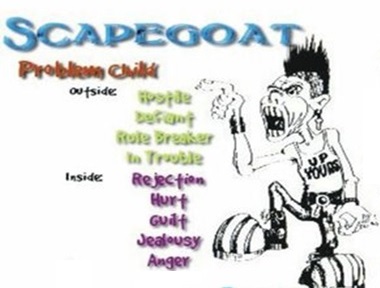 Anything To Attract Attention, Clowning Behavior, Immature, Fragile Provides Comic Relief, Fun & Humor
Inner Feelings: Insecurity, Fear, Confusion Characteristics: School Or Company Clown, Social Cut-Up, Short Attention Span.
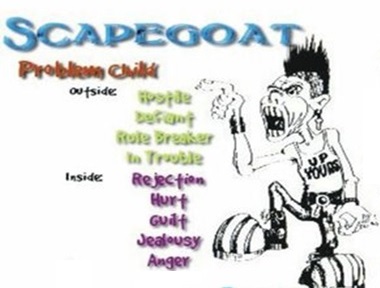 Scapegoat
Characteristics: Family Clown, Social Cut-Up, Short Attention Span. Without Help: Hyperactive, Compulsive Clown, Insecure, Marry Hero For Care. With Help: Takes Care Of Self, Good Sense Of Humor, Fun, Confident, Secure.
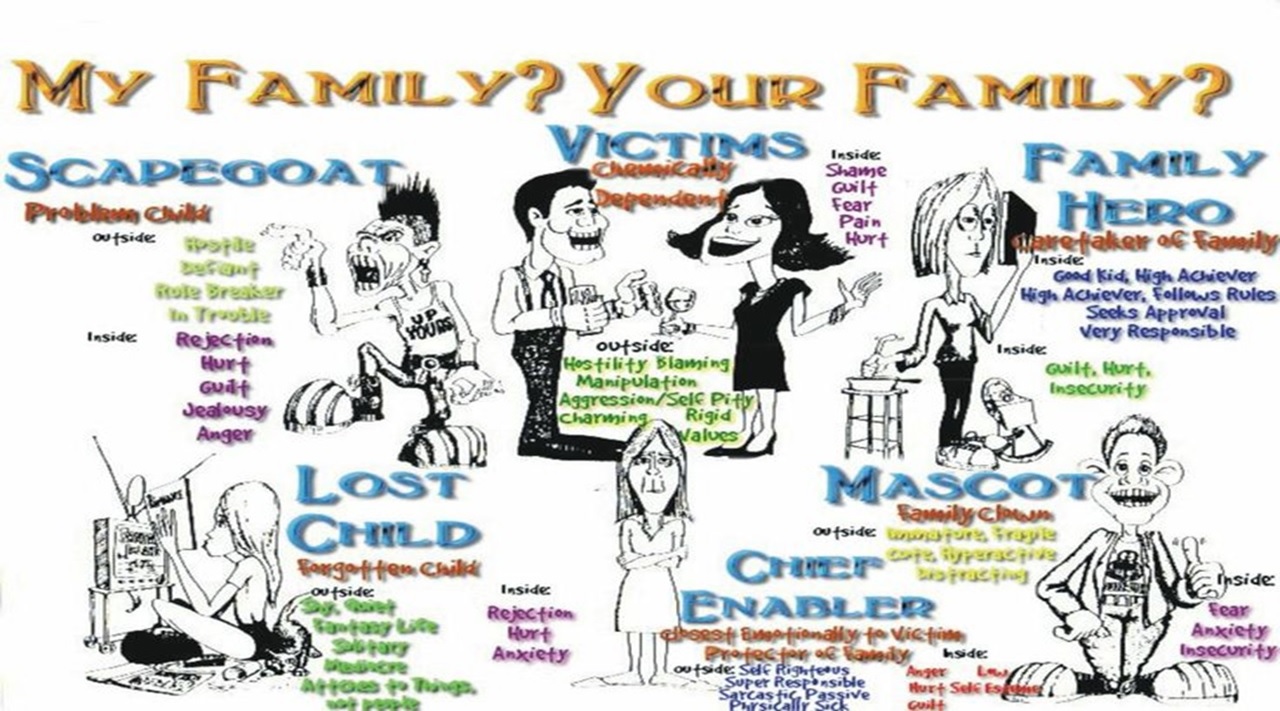 Family RulesDon’t TalkDon’t TrustDon’t Feel
Don't Talk: Fueled by fear and control This rule starts out by rationalizing and making excuses for the addiction.
Don't Talk: rationalization over time makes the addiction normal. In some families there is not even excuse making, but rather there is nothing said about the addiction.
Don’t TrustTrust is based on confidence, faith, and reliance. Children need security and focused attention to feel like they have support for whatever they are going through.
Don’t TrustThese components are often missing in a home where there is a chemical addiction.Children become confused from their parents’ mixed messages due to the addiction.
Don't Feel: The "don't talk" and "don't trust" rules contribute directly to a child’s inability to share or express their feelings.
Don't Feel
Children living with an addicted parent are often in such desperation that they find the only way to cope is by repressing (ignoring, restraining, or hiding) their feelings or just not feeling anything at all.
But Keep in Mind….
 Everyone does the best they can and
Everything works out in the end
Groups that help:Alanon & Alateen
ACOA Meetings Adult Children of Alcoholics
(there are endless groups to help, just use the google.)